Révision U13-16
Deel 2
Exercice 5
Prenez votre cahier à la page soixante-deux.
Luister goed naar mijn uitleg bij deze luisteroefening. 
Klik op het icoontje. 
Luister indien nodig meerdere keren.
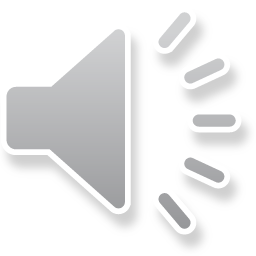 Exercice 7
Prenez votre cahier à la page soixante-trois. 
Deze soort oefening ken je al. Combineer de vragen met het juiste antwoord. 
Begin eerst met de vragen waarvan je zeker bent.
Exercice 8
Dit is een leuke opdracht! Welke zanger/zanger(es) ga jij omschrijven in het Frans? Gebruik je livre indien nodig. 
Wie waagt zich aan een tekening? 
Klaar?
Oefen je nog eens op je getallen? => vrijdag terug ZOOM/FRANSSPELLETJE/CHALLENGE!

Succes! 
Liefs juf